Mastering Business Models
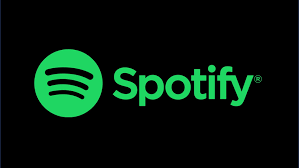 SPOTIFY EXPLAINED by the business model CANVAS
Undervisningen i ämnet entreprenörskap ska syfta till att eleverna utvecklar
förståelse av entreprenörskapets betydelse för samhällsutvecklingen. 
Undervisningen ska bidra till att eleverna utvecklar tilltro till sina personliga resurser 
samt stimulera deras kreativitet och lust att anta utmaningar och ta ansvar för att omsätta idéer i praktisk verksamhet.
Varför analys och rapport om SPOTIFY??
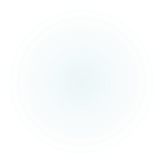 Centralt Innehåll
Entreprenörskapets betydelse för individer, organisationer, företag och samhällen inom områden som är relevanta för elevernas utbildning. 
Idéutvecklingsprocesser: hur man skapar, värderar, förverkligar, vidareutvecklar eller överger idéer inom projektets verksamhetsområde. I samband med det behandlas hur produkter och idéer skyddas genom lagar och andra bestämmelser, till exempel upphovsrätt.
Finansieringsformer inom projektets verksamhetsområde, ekonomisk planering,dokumentation och uppföljning.
Presentationsteknik anpassad till syfte, mottagare och situation.
Grundläggande mötesteknik och dokumentation.
FÖRMÅGOR OCH KUNSKAPER
Uppgifter
Tillsammans
 Använd CANVAS för att beskriva din skolas affärsmodell (under lektionen)
I grupp
Beskriv Spotifys affärsmodell m.h.a. CANVAS
Gör en designad presentation 
Använd denna mall och svara på de 4a frågorna i varje avsnitt
Ladda upp presentationen på ClassRoom
Presentera enstaka slides inför klassen

Enskilt 
svara på instuderingsfrågorna 1-8 och skriv en kort uppsats om fördjupningsfrågorna och ladda upp ert dokument på Classroom
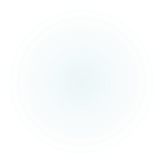 Diskussion i klassrummet (tillsammans)
Målet är att ni skall kunna analysera en affärsidé med hjälp av ett ramverk 
Ramverket är Business Model Canvas vilket är ett globalt erkänt och standardiserat ramverk för att analysera affärsmodeller 
Testa att applicera BMC på er skolas verksamhet för att lära er att förstå de olika delarna av BMC. 
Läraren introducerar de 9 olika delarna i BMC och analyserar tilsammans med klassen er skolas affärsmodell (business model)
Fördjupning av BMC (i grupp om max 3)
Ni skall nu analysera SPOTIFYs affärsmodell (business modell) mha BMC
Gör en presentation med 9 slides plus en försida (10 slides)
Gör en slide för varje del av BMC och analysera SPOTIFY för varje del, ni skall svara på samtliga 4 frågor som ingår för varje del
Ni skall försöka att göra en unik design på er presentation 
Presentera en eller flera slides inför klassen vid angivet tillfälle

Källor
CANVAS: https://drive.google.com/file/d/16LodNh29Y8HyUhRXrj9O65Lkkj6n5--8/view?usp=sharing
Skriv en RAPPORT/analys på max 3 sidor och svara på följande frågor:

Instuderingsfrågor (korta svar)
Varför skapades Spotify?
Ungefär hur många användare har Spotify?
På vilket sätt har Spotify förändrat beteendet på Internet?
Vad hette företaget som Martin och Daniel arbetade på före grundandet av Spotify?
Hur fick Spotify sitt namn?
Vilka stora förändringar har Spotify gjort sedan starten?
Hur tänkte Daniel och Martin när de delade upp rollerna i företagsledningen mellan sig?
Vilka är deras förebilder?

Fördjupningsfrågor (utförliga svar):
Håller ni med om Martins 8 tips till unga entreprenörer, finns det något ni skulle vilja lägga till?
Vad anser ni vara det viktigaste när man ska omsätta en idé till verklighet?
Vad har Spotify (ur ett samhällsperspektiv) inneburit för individer, organisationer, företag och samhällen.
Beskriv hur Spotify skyddar artisternas idéer och produkter genom lagar och andra bestämmelser 
och hur artisterna blir ersatta för sina verk, ta gärna ett exempel hur mycket tjänar Robyn? Reflektera över detta!
Källor
SPOTIFY: https://www.foretagskallan.se/foretagskallan-nyheter/lektionsmaterial/en-bra-ide-ar-bara-borjan/
Spotify rapport/analys (enskilt)
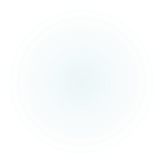 Martin Lorentzons 8 tips till unga entreprenörer:
• Starta tillsammans med någon som är annorlunda än du själv• Satsa på en idé• Jobba med något du gillar• Fråga om råd• Våga konkurrensutsätta affärsidén• Tänk stort men börja lokalt• Våga anställa personer som är bättre än du själv• Affärsidén är bara 3 procent – utförandet utgör 97 procent för att lyckas
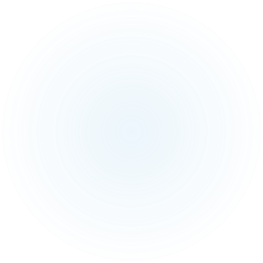 THE BUSINESS MODEL CANVAS
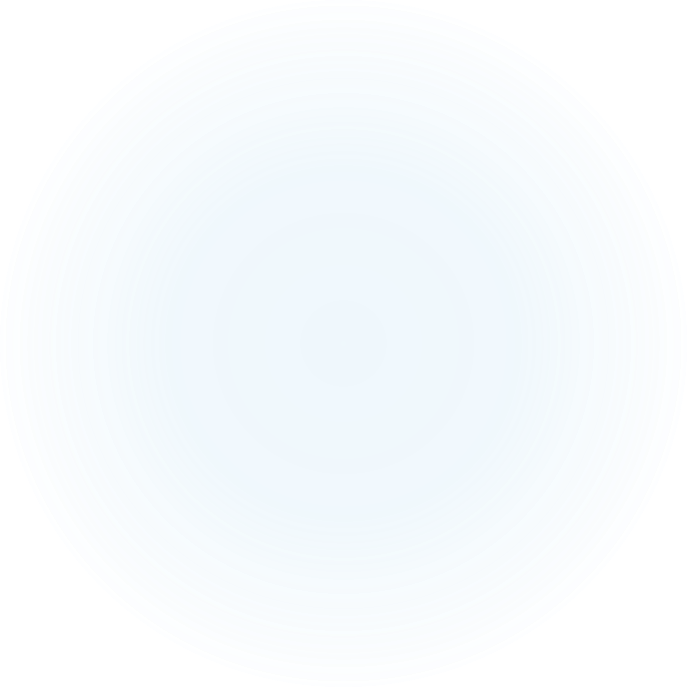 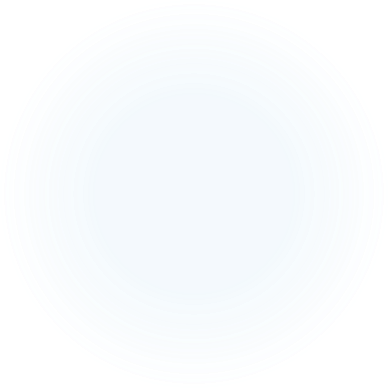 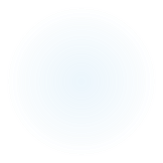 Affärsmodellens beståndsdelar
The Business Model Canvas är ett verktyg utvecklat av Dr Alexander Osterwalder och Dr. Yves Pigneur och har blivit en standard för hur man arbetar med affärsmodeller och affärsmodellsinnovation. Detta verktyg beskriver verksamheten på ett övergripande sätt utifrån nio byggblock som tillsammans formar en verksamhets huvudområden; kunder, erbjudande, infrastruktur och finansiell genomförbarhet.

Kundsegment – Definierar de olika grupper av människor eller företag en verksamhet strävar efter att nå och betjäna.
Värdeerbjudande – Beskriver den kombination av tjänster och produkter som skapar värde för ett specifikt kundsegment.
Kanaler – Beskriver hur en organisation kommunicerar med och når och de utvalda kundsegmenten för att leverera värdeerbjudandet.
Kundrelationer – Beskriver vilken typ av förhållande organisationen etablerar med de olika kundsegmenten
Intäktsströmmar – Beskriver de intäktsflöden en organisation genererar från varje kundsegment
Nyckelresurser – Beskriver de vilka tillgångar och resurser som krävs för att affärsmodellen ska fungera
Nyckelaktiviteter – Beskriver vilka aktiviteter organisationen måste utföra för att affärsmodellen ska fungera
Nyckelpartners - Beskriver det nätverk av leverantörer och partners som möjliggör för affärsmodellen att fungera
Kostnadsstruktur – Beskriver de kostnader som affärsmodellen ger upphov till för organisationen
Customer segments
Our first task is to understand is: Who is our customer? Without that piece of information, all the other parts of the canvas are useless.
In every business (and especially in social enterprises), there are three types of people: 
A Customer – who makes a decision and pays us money. 
An End User – who ends up experiencing our product/service 
A Beneficiary – the person or group who are better off thanks to our product/service.
For your business, these might all be the same person, or it could be three different people.
Painting The Picture Now we know who our customer is, how do we describe them?
Four questions for your business 
Who is my customer? 
Are they separate from the end user and beneficiary? 
How do we describe their demographic and psychographic characteristics? 
Who would be a good persona to use as a reference point?
Value Proposition
Without a doubt, Value Proposition is the hardest, most misunderstood element of the Business Model Canvas.
Our job is to step inside our customer’s minds, and see what makes or breaks their decisions.
The first thing we need to do is create a unique Value Proposition for each Customer Segment
Four questions for your business 
What jobs does my customer have to do? 
What does my customer want? 
Why do they want that? 
And why do they really want that?
“Louis Vuitton sell leather goods, but what do they really sell? Status. Success. Elegance. A symbol of the elite. You can buy a fake Louis in Bali, but it won’t give you the same feeling. The real Value Proposition is in the story we tell ourselves and the image we project to the world.”
Customer Relationships
That’s why we need to be clear on the type of relationship our business intends (or needs) to have with our customers
There are three spectrums that can help visualise our preferred style of relationship
#1 Is this a short term or long term relationship?
#2 Is this a personal or automated relationship?
#3 Are we focused on acquiring customers or retaining customers?
Four questions for your business 
Are our relationships long term or short term? 
Are they personal or automated? 
Are we focused on acquisition or retention? 
What tone do our communications have?
Channels
A Channel is your method of bringing happiness to your customer. Technically speaking, it describes the way you physically deliver your Value Proposition to each Customer Segment
There are two types of Channel to consider for your business. 
The first one is your Acquisition Channel – how you first encounter and entice your customers. 
The second is your Delivery Channel – how you physically provide the benefits to your customers.
Four questions for your business 
Where do we first engage our customers? 
What channels best match our value proposition? 
Are we experts at our chosen channels? 
What creative alternatives could suit our customers?
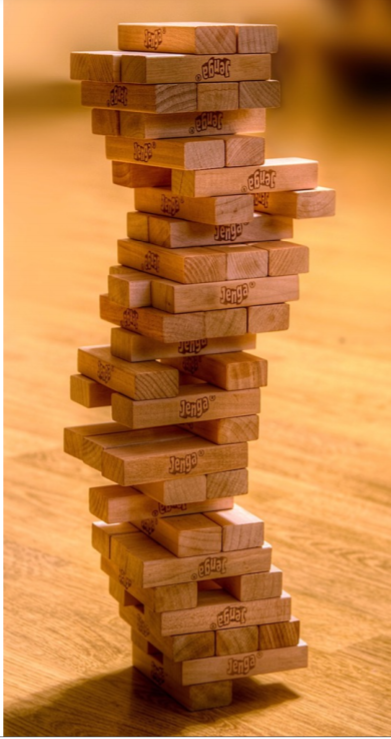 Key Resources
What does your business depend on? 
What can’t you afford to lose?
Irreplaceable elements are Key Resources, the vital ingredients and components that are required for your Value Proposition to exist.
Four questions for your business 
What are our key resources? 
Do we have a plan for defending/retaining these resources? 
Are there opportunities to move something off to a partner? 
Are there opportunities to in-source something that’s currently owned by a partner?
Picture a game of Jenga. If you remove a block and the whole thing collapses, you’ve found a key part of the structure, which you can’t afford to remove This is what makes something a Key Resource – without it, your whole business collapses
Key Activities
The question is: what needs to get done in a typical week in order to keep the model running? 
How will you and your team spend your time?
Which of your activities can’t be easily substituted?
Four questions for your business 
Which activities are most important? 
What are we sacrificing in order to prioritise the most important activities? 
What activities could be outsourced to a Key Partner? 
What activities could we move in-house?
Netflix focus on creating original content, not on shipping DVDs to customers like they used to. This has been made possible by increased internet speeds.
Key Partners
Your business has some friends – groups who take some weight off your shoulders. These are individuals or organisations who enable your operation to run smoothly, letting you focus on what’s most important.
Your idea sits in a value chain – the complete process by which a product or service is made and delivered. There’s a good chance that you don’t do everything yourself; someone either sits before you or after you in the chain, and we need to keep them happy.
For example, someone else might create the raw ingredients that your company combines into something special.
Four questions for your business 
What business are we in? 
Who has a speciality we can leverage? 
What partnerships would be valuable in the future? 
Where are we overly dependent on a partner?
Cost Structure
it tells us the total amount we’re due to spend, but also the format in which we spend it. 
One-Off Costs: Startup costs are an initial hurdle; items and services that are necessary to begin trading, but then last for many years
Ongoing Costs: Most costs are a continuous financial drain – such as raw materials, staff time, annual licences, rent, utilities, and maintenance of your equipment. 
Fixed Costs: These are the purchases that cost a flat rate, no matter how much (or how little) you use them. Rent is a great example
Variable Costs: These are the items that are directly used in serving a customer, and which vary based on your total number of sales
Four questions for your business 
Where does our money get spent? 
Which costs are one-off and which are ongoing? 
Which are fixed and which are variable? 
Could we change our cost structure to improve our chances of success?
Revenue Streams
So when we come to the Revenue Streams box, we’re looking to understand three things: 
What does each Customer Segment buy? 
How much does each customer spend per transaction? 
How many purchases do they eventually make? 
Armed with this knowledge, we can build a rough financial model and start making decisions about which customers are worth pursuing.
Four questions for your business 
Do our price points confirm our value proposition? 
Do we understand our customer’s purchase behaviour? 
Have we created an appropriate pricing strategy? 
Are our customers both willing to pay and able to pay?
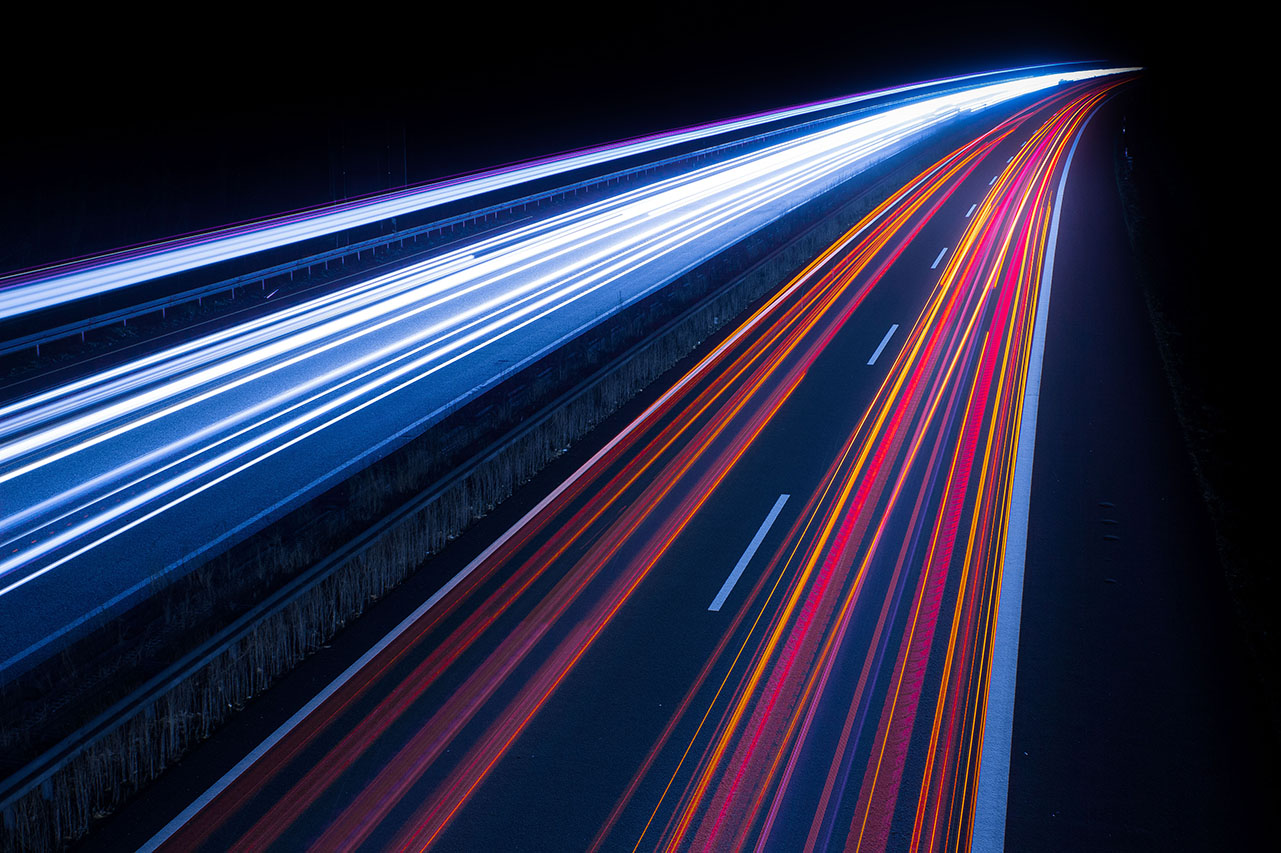 Tack!
någon@exempel.se